Journées Internationales sur la Biodiversité, 
l’Environnement et la Biotechnologie
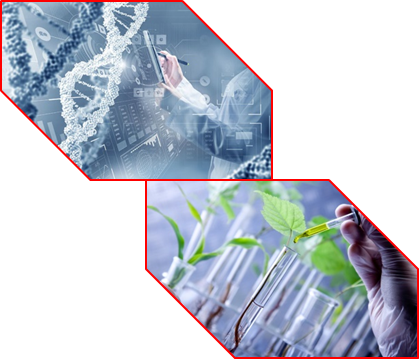 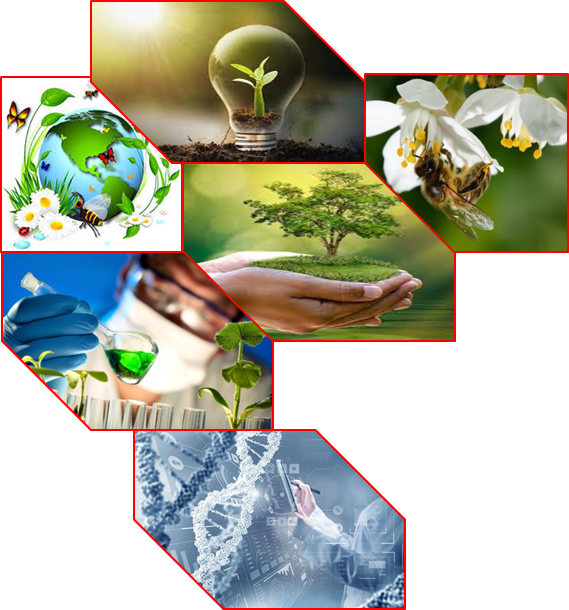 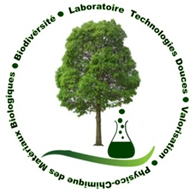 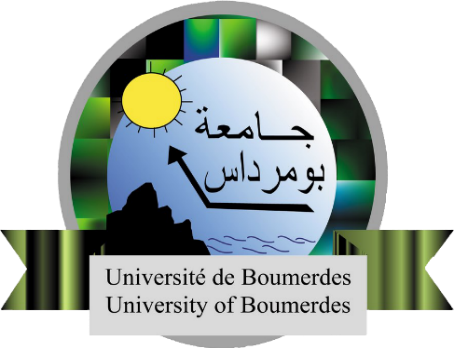 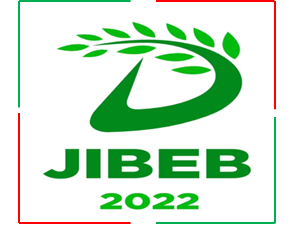 27-28 Avril 2022, Boumerdès Algérie
 (J I B E B  22)
TITRE
Auteurs,  Affiliation des Auteurs
Résumé :
Conclusion
Introduction
















Matériel et méthodes
Résultats  et Discussion
Figure 1
Figure 2
Références 
1.
2.
3.
4.
5.
6.
7.
8.
9.
10.
Figure 3
Figure 4
Remerciements